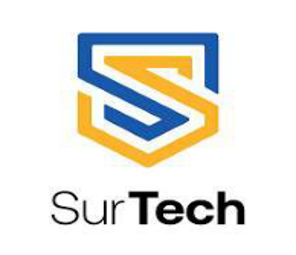 HEART DISEASE PREDICTION WITH MACHINE LEARNING ALGORITHMS
AN ENDEAVOUR TO PREDICT HEART HEALTH BY:
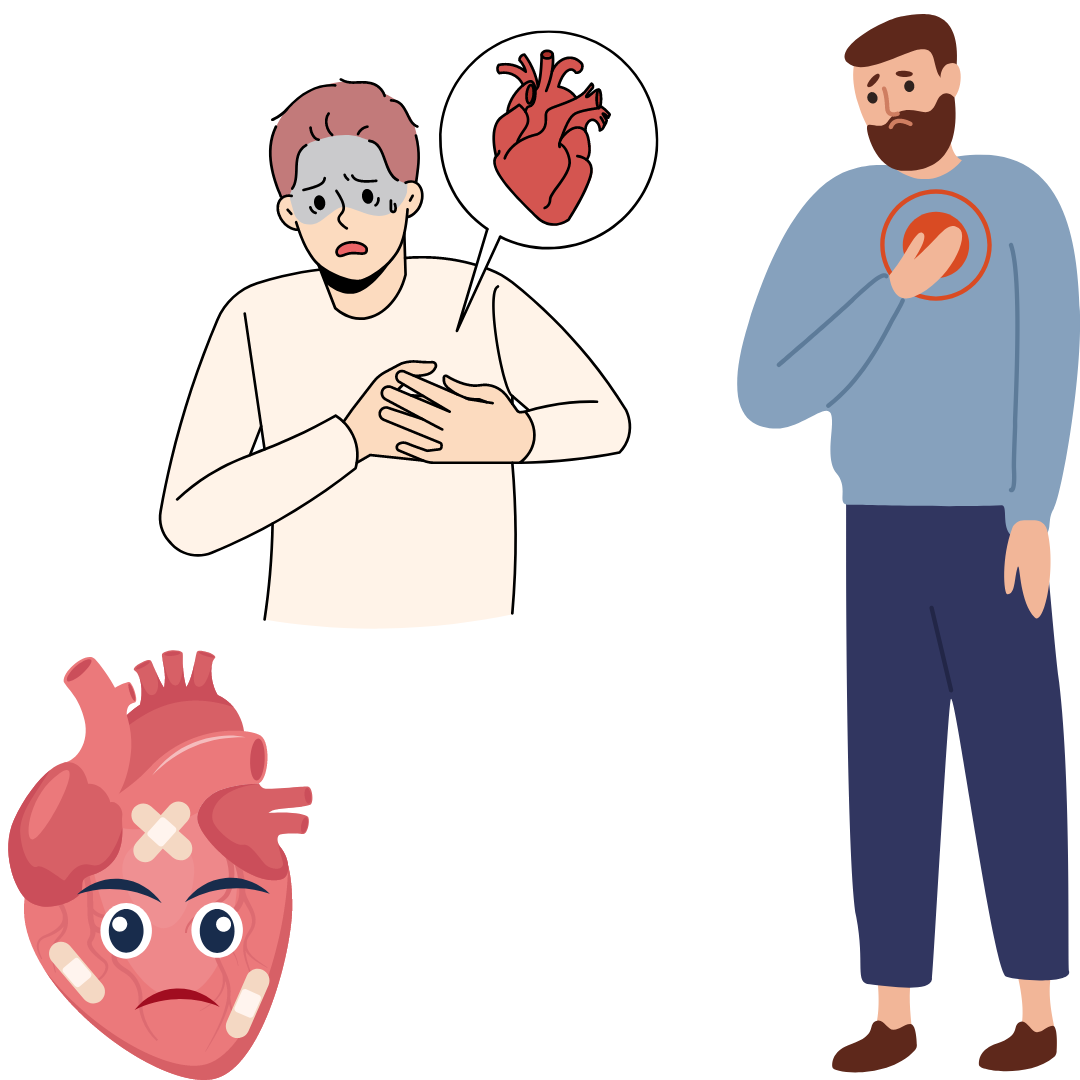 PURPOSE OF THE PROJECT
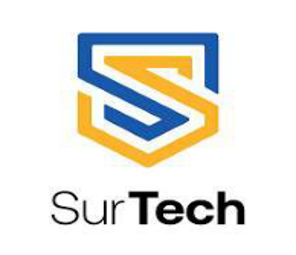 WORKFLOW OF PROPOSED APPROACH
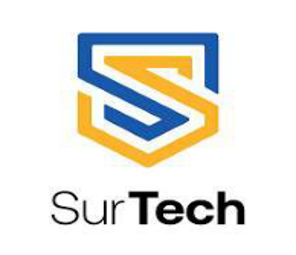 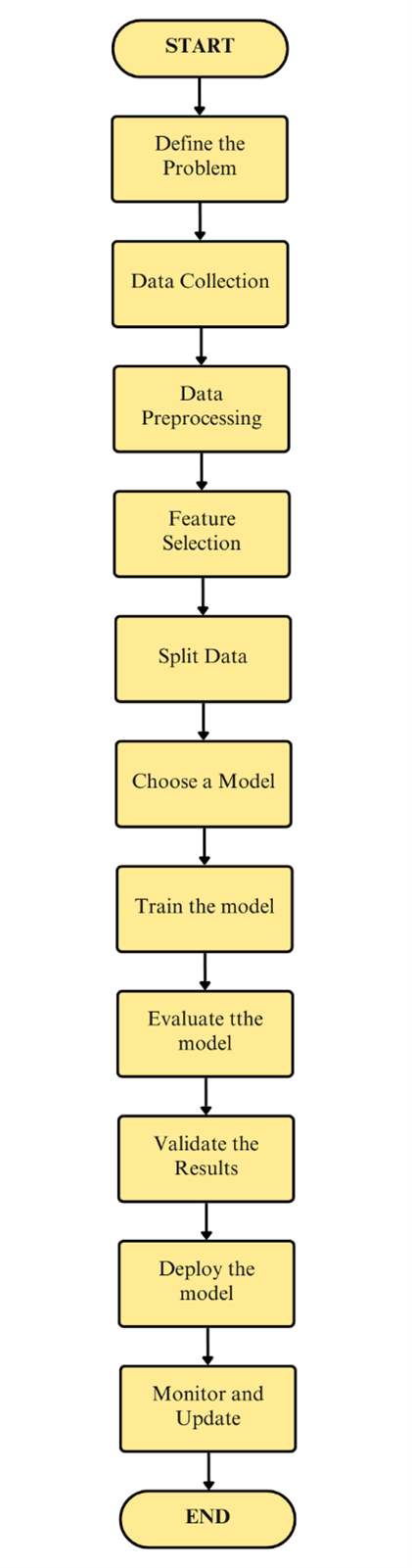 Problem definition: Define the goal of predicting heart disease.
Data collection: Gather relevant data from diverse sources.
Data preprocessing: Clean and prepare the dataset.
Feature selection: Identify important features for prediction.
Data splitting: Split data into training and testing subsets.
Model selection: Choose a suitable machine learning algorithm.
Model training: Teach the algorithm patterns using training data.
Model evaluation: Measure performance using testing data.
Result validation: Assess performance on new, unseen data.
Model deployment: Make the model accessible for real-world use.
Monitoring and updating: Regularly update the model for accuracy and adaptability.
DATA COLLECTION
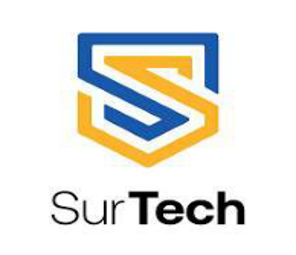 FEATURE DESCRIPTION
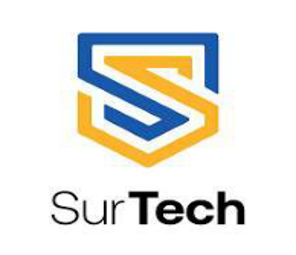 Age: Age of the patient [years]
Sex: Sex of the patient:
M: Male
F: Female
ChestPainType: Chest pain type
    TA: Typical Angina
    ATA: Atypical Angina
    NAP: Non-Anginal Pain
    ASY: Asymptomatic
RestingBP: Resting blood pressure [mm Hg]
Cholesterol: Serum cholesterol [mm/dl]
FastingBS: Fasting Blood Sugar
1: if FastingBS > 120 mg/dl
0: otherwise
RestingECG: Resting electrocardiogram results
Normal: Normal
ST: having ST-T wave abnormality (T wave inversions and/or ST elevation or depression of > 0.05 mV)
LVH: showing probable or definite left ventricular hypertrophy by Estes' criteria
MaxHR: Maximum heart rate achieved [Numeric value between 60 and 202]
ExerciseAngina: Exercise-induced angina
Y: Yes
N: No
Oldpeak: Oldpeak = ST [Numeric value measured in depression]
ST_Slope: The slope of the peak exercise ST segment
Up: upsloping
Flat: flat
Down: downsloping
DATA PREPROCESSING
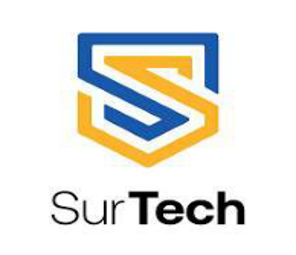 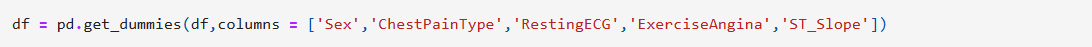 FEATURE SELECTION
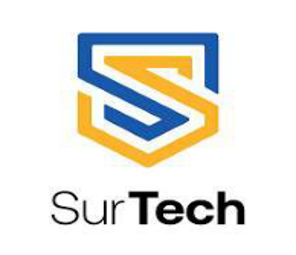 CORRELATION MATRIX
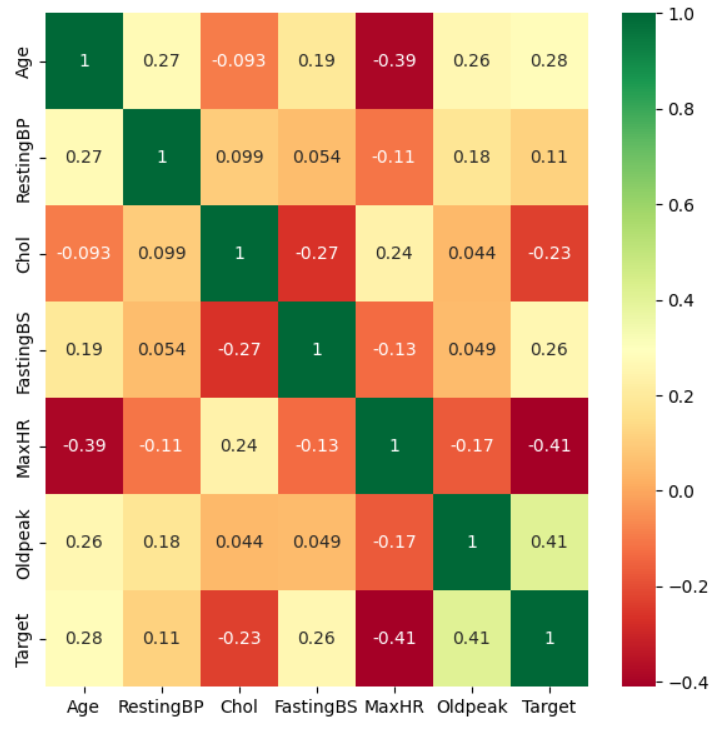 MODEL TRAINING
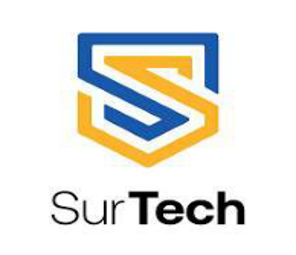 SELECTED ML ALGORITHMS
Bagging
Logistic Regression
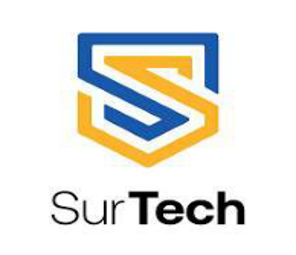 TRADITIONAL CLASSIFERS
ENSEMBLE CLASSIFIERS
CODE (EXAMPLES)
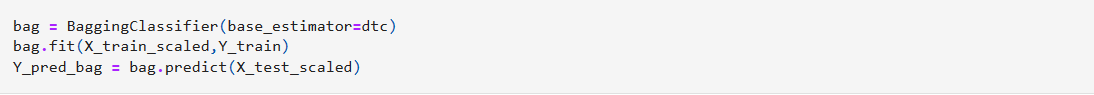 RANDOM FOREST
BAGGING
ADAPTIVE BOOSTING
EXTREME GRADIENT BOOSTING
MAXVOTING CLASSIFIER
LOGISTIC REGRESSION 
K-NEAREST NEIGHBOURS
SUPPORT VECTOR MACHINE
DECISION TREE
NAÏVE BAYES CLASSIFIER
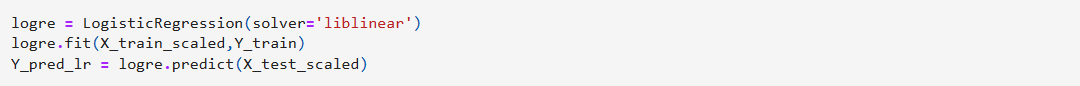 MODEL EVALUATION
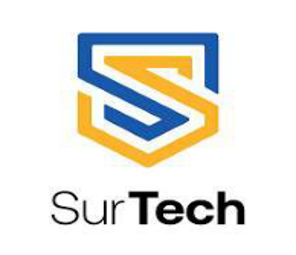 ML Algorithm Comparison Table For 80/20 Split
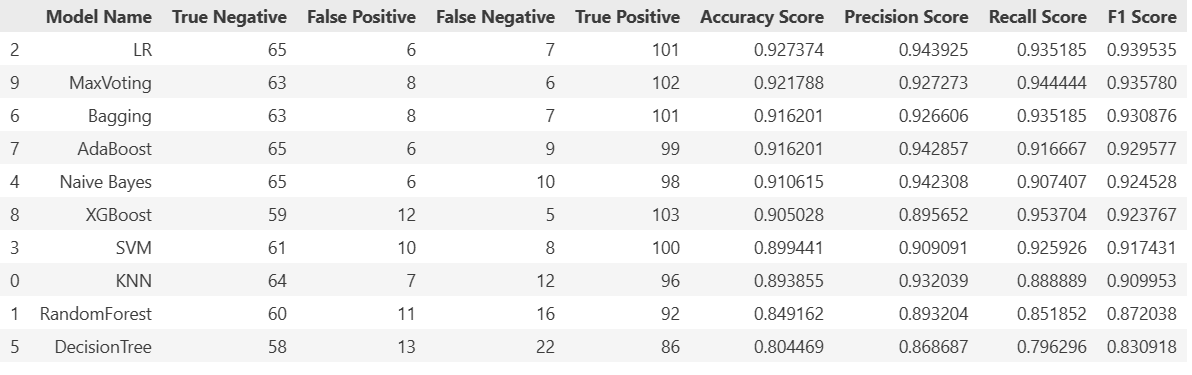 Performance Metrics: A set of performance metrics, such as accuracy, precision, recall, and F1-score, to quantitatively assess how well the model is predicting outcomes.
Visual Inspection: Visualisations, such as confusion matrices, have been employed to gain insights into the model's behavior and identify areas where it may excel or require improvement.
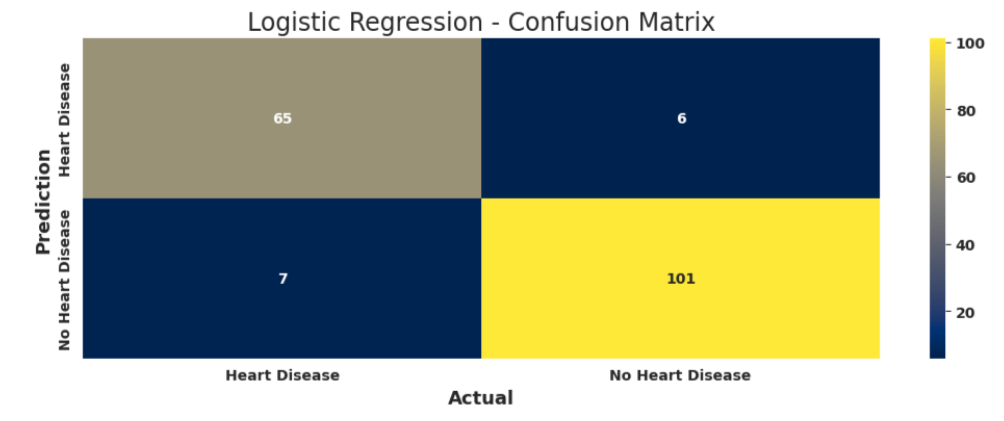 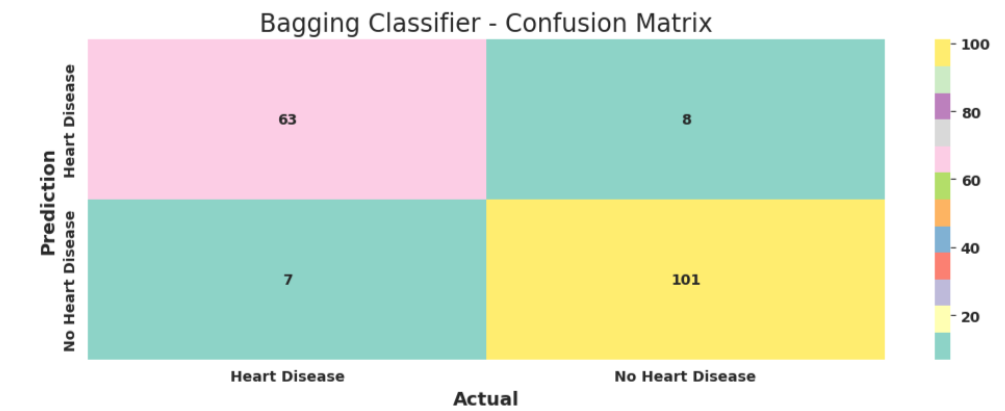 DEPLOY THE MODEL
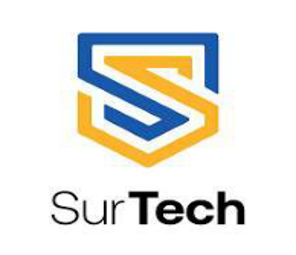 TECHNOLOGY USED
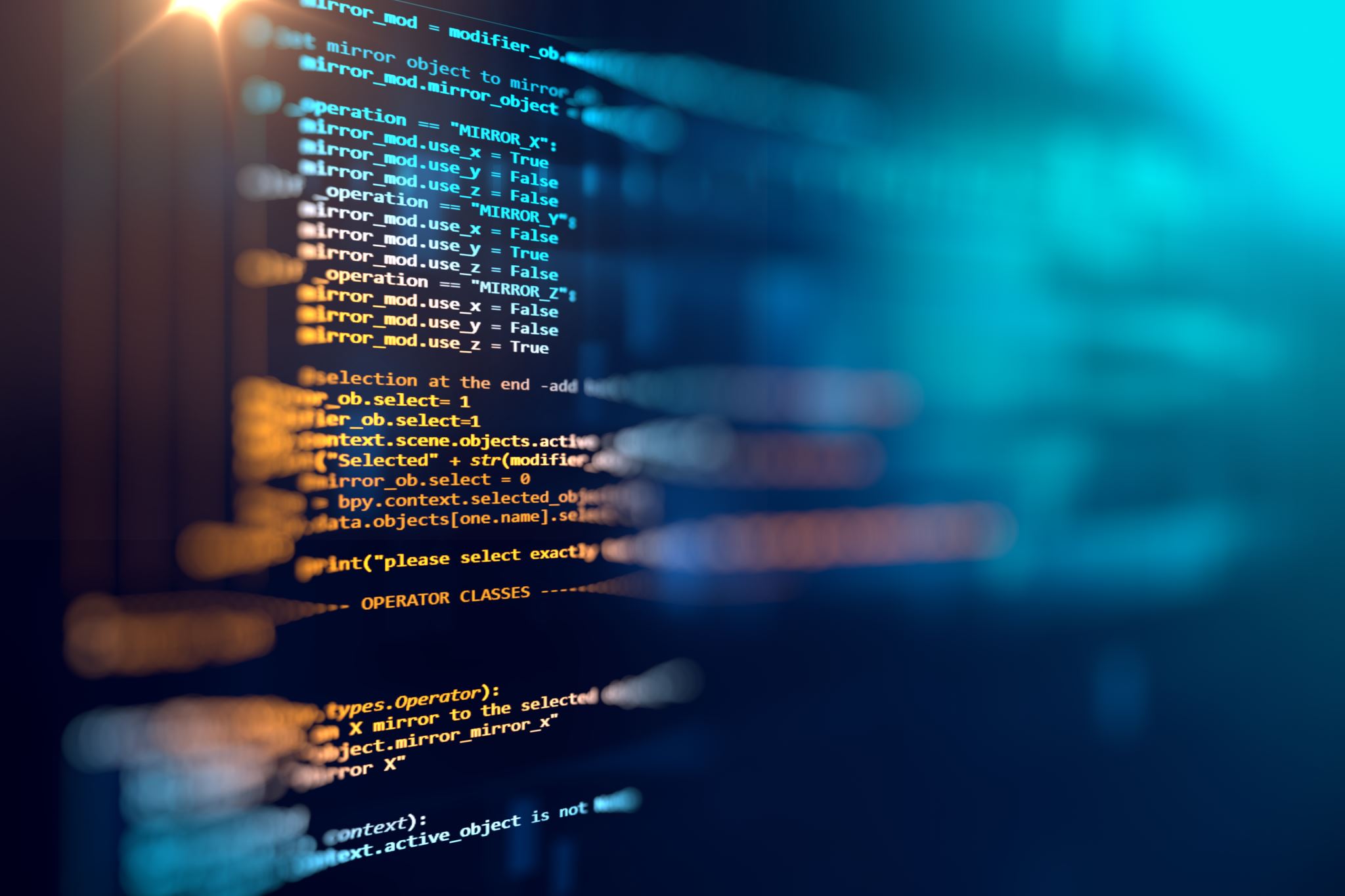 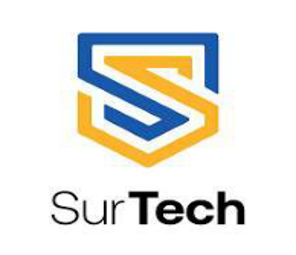 Front-end Web Development: 
HTML, CSS
Back-end Web Development: 
Python, Flask
Web-based environment: 
Jupyter Notebook 
Code Editor: 
VSCode (Visual Studio Code)
Data Science and Analysis Libraries: 
Pandas
NumPy
Matplotlib
Seaborn
Scikit-learn
Pickle
THANK YOU
Dataset: https://www.kaggle.com/datasets/fedesoriano/heart-failure-prediction
GitHub Repository: https://github.com/SimranS22/Heart-Disease-Prediction-Model-SurTech
Website: https://b87c4231-668a-48e2-a055-42cb89e1676e-00-1rsj2y8z34rp4.picard.replit.dev/